PROGRAM MANAGERIAL PENTRU FUNCȚIA DE DIRECTOR AL INSTITUTULUI DE MICROBIOLOGIE ŞI BIOTEHNOLOGIE
MINISTERUL EDUCAȚIEI, CULTURII ȘI CERCETĂRII 
AL REPUBLICII MOLDOVA
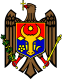 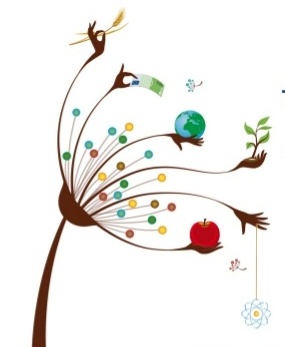 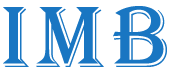 Candidat: 

doctor în științe biologice 
Svetlana Codreanu
20 noiembrie 2018
STRUCTURA PREZENTĂRII
1 –Institutul de Microbiologie și Biotehnologie – diagnostic SWOT

2 – Viziunea de viitor în cinci obiective specifice

3 – Acțiunile de implementare

4 – Concluzii
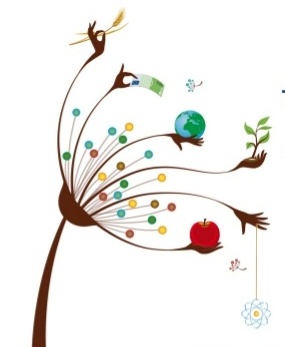 Institutul de Microbiologie și Biotehnologie - instituție publică de cercetare
Misiunea: de a dezvolta  la  nivel naţional şi internaţional ştiinţa microbiologică prin cercetarea, fundamentarea ştiinţifică şi exploatarea potenţialului biotehnologic al microorganismelor.
 


59 de ani de existență marcați de realizări importante, personalităţi notorii, școli științifice recunoscute  în țară și peste hotarele ei.
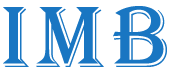 Prezentul program managerial
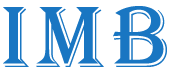 IMB astăzi: diagnostic SWOT
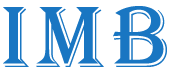 Puncte forte
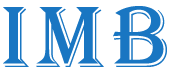 Puncte slabe
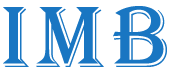 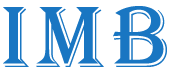 Oportunități
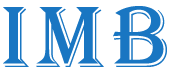 Amenințări
Viziunea pentru viitor
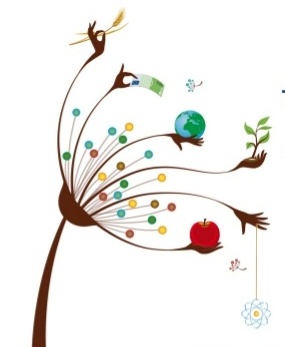 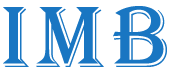 OBIECTIVUL GENERAL
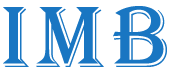 Consolidarea identităţii ştiinţifice distincte şi imaginii ştiinţifice de calitate a Institutului de Microbiologie şi Biotehnologie, atât în context naţional cât şi internaţional, prin dezvoltarea şi valorificarea la maxim a potenţialului uman şi material al instituţiei.
Obiective specifice
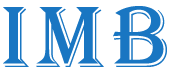 Obiectivul 1: IMB - instituție a excelenței științifice și potențialului inovativ
Acțiuni
Acțiuni
Acțiuni
Resurse: proiectele naționale colaborative, proiectele inovaționale
Obiectivul 1: IMB - instituție a excelenței științifice și potențialului inovativ
Acțiuni
Materializarea excelenței științifice prin reușita la apelurile de proiecte naționale și internaționale
materializate în tehnologii elaborate și brevetate
Obiectivul 1: IMB - instituție a excelenței științifice și potențialului inovativ
Acțiuni
Necesitatea modernizării cercetărilor și utilizării potențialului existent
Recenzare riguroasă a materialelor prezentate în Consiliul Ştiinţific și Comisia Metodică
Surse financiare prevăzute în propunerile proiectelor de cercetare
Obiectivul 1: IMB - instituție a excelenței științifice și potențialului inovativ
Acțiuni
Platformă de Specializare Inteligentă
Participarea rezultativă la proiectele colaborative
Obiectivul 2:  IMB – instituție cu specialiști de valoare și un climat de  muncă bazat pe respect şi colaborare.
Acțiuni
Resurse: proiecte și concursuri pentru tinerii cercetători, proiecte de mobilitate
Obiectivul 2:  IMB – instituție cu specialiști de valoare și un climat de  muncă bazat pe respect şi colaborare.
Acțiuni
EURAXESS Moldova
Platforma Research 4 life
Elaborarea unor indicatori clari și transparenţi de apreciere a performanței cercetătorilor
Obiectivul 2:  IMB – instituție cu specialiști de valoare și un climat de  muncă bazat pe respect şi colaborare.
Acțiuni
Proiecte de mobilitate, resurse financiare prevăzute în proiectele colaborative
Includerea obligatorie în proiecte, premii pentru tinerii cercetători cu rezultate valoroase
Obiectivul 2:  IMB – instituție cu specialiști de valoare și un climat de  muncă bazat pe respect şi colaborare.
Acțiuni
Seminarii, întruniri periodice etc.
Colaborare strânsă cu Sindicatul Știința
Obiectivul 3: IMB- instituție cu infrastructură modernă şi deschisă
Acțiuni
Resurse: proiecte de infrastructură naționale și internaționale, platforme, reţele  şi consorţii
Obiectivul 3: IMB- instituție cu infrastructură modernă şi deschisă
Acțiuni
Aplicarea la proiectele de infrastructură naționale si internaționale
Înregistrarea  ulterioară la Centrul de date mondial al microorganismelor (WDCM)
Obiectivul 3: IMB- instituție cu infrastructură modernă şi deschisă
Acțiuni
Contracte de colaborare, contracte de uz în comun a utilajelor, proiecte comune de cercetare, proiecte ESFRI etc.
Finalizare procesului de creare a unui cluster cu verigile:  formare profesională - cercetare - producere
Obiectivul 3: IMB- instituție cu infrastructură modernă şi deschisă
Acțiuni
Pentru cercetătorii din alte instituții,  pentru elevi și studenți, cadre didactice, întreprinderi publice şi private
Obiectivul 4:IMB – instituție cu vizibilitate națională și rol activ în societate
Obiectivul 4:IMB – instituție cu vizibilitate națională și rol activ în societate
Acțiuni
Ziua Mondială a Ştiinţei, Ziua Internaţională a Microorganismelor, Ziua Mondială a Biodiversităţii, Ziua Internaţională a Femeilor din Cercetare etc
De exemplu: problema calității solului
Obiectivul 5: IMB – o instituţie competitivă  în plan internaţional
Acțiuni
Resurse: proiecte ale programelor comunitare europene şi internaționale de cercetare, granturi ale Societăților profesionale
Obiectivul 5: IMB – o instituţie competitivă  în plan internaţional
Acțiuni
Organizarea  evenimentelor  de informare și diseminare a rezultatelor, a seminarelor de informare și training-urilor de aplicare
Publicarea în reviste ştiinţifice şi participarea la evenimente ştiinţifice francofone
Elaborarea unui regulament al CNMN,conform tratatelor internaționale
Obiectivul 5: IMB – o instituţie competitivă  în plan internaţional
Acțiuni
Extinderea cooperării internaționale prin activitatea Societății de Microbiologie din Moldova – membră FEMS; integrarea altor societăţi internaţionale:  Societatea Europeana de Biotehnologie, Federaţia Mondială a Colecţiilor de Microorganisme,  etc.
Utilizarea oportunităților oferite de aderarea RM la programele de cercetare europene, de acordurile bilaterale și programele regionale
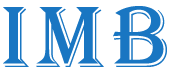 [Speaker Notes: Viitorul IMB : Laboratoarele de  Biotehnologie – integrate în tematici și consorții pe platforma Biotenologie  (cu accent pe Biotehnologii alimentare, procesarea materiei prime agricole), Laboratorul Ficobiotehnologie  (laborator de excelentă) cu componenta aditională - Biotehnologii pentru Biomedicină.
Laboratorul de Microbiologie a solului, CMNM – ecologia microorganismelor, calitatea solului, degradarea xenobioticelor, inclusiv microplasticelor.
Laboratorul nou Genetica Microorganismelor, fara de care este greu de imaginat o cercetare de performantă in domeniul microbiologiei (pentru identificarea microorganismelo, explicare mecanismelor moleculare a diferitor procese microbiene , utilizate în practica.]
Importanța acordată domeniului de cercetare în Programul Cadru al UE Orizont Europa (2021-2026)
Cultural
Heritage
Raw Materials
Biotechnology
H2020
SC2
H2020
SC5
H2020
LEIT
Climate
Science
5
FOOD and 
NATURAL
RESOURCES
INCLUSIVE and SECURE 
SOCIETY
2
3

DIGITAL
and
INDUSTRY
CLIMATE, 
ENERGY AND MOBILITY
CLUSTERUL 5
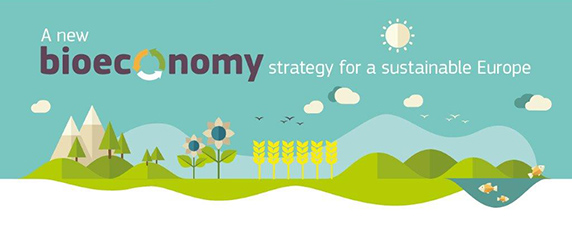 Contribuția la realizarea Strategiei europene pentru Bioeconomie
[Speaker Notes: Construirea unei economii bio, pe bază de resurse regenerabile, ca o oportunitate de a face faţă unor provocări cum ar fi securitatea alimentară, deficitul de resurse naturale, dependența de resurse fosile și schimbările climatice. Bionanotehnologii; Biotehnologii de mediu; Biotehnologii agro-alimentare; Biotehnologii industriale; Biotehnologii medicale şi farmaceutice.]
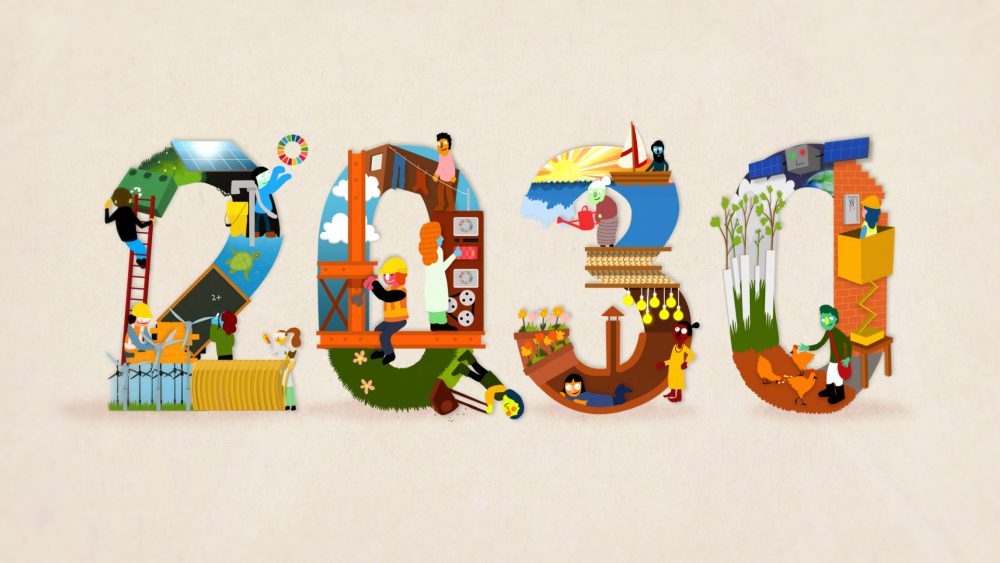 Contribuția la agenda 2030 a obiectivelor Republicii Moldova aliniate la Strategia ONU de dezvoltare durabilă
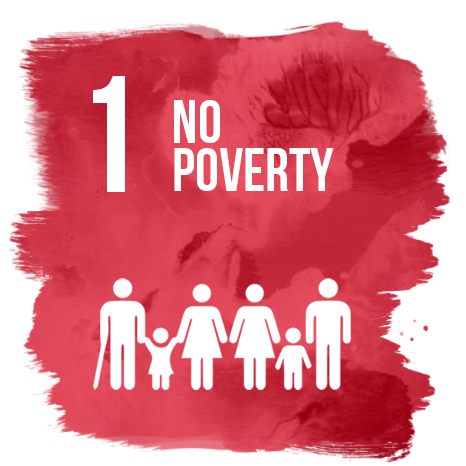 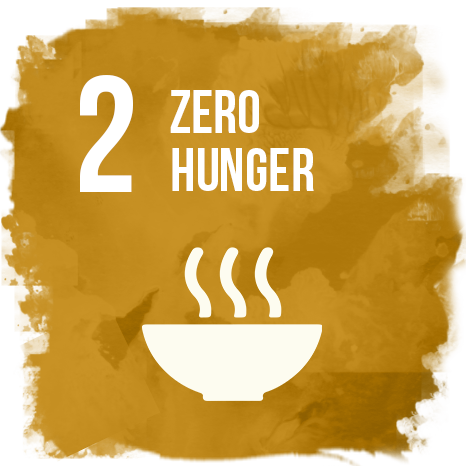 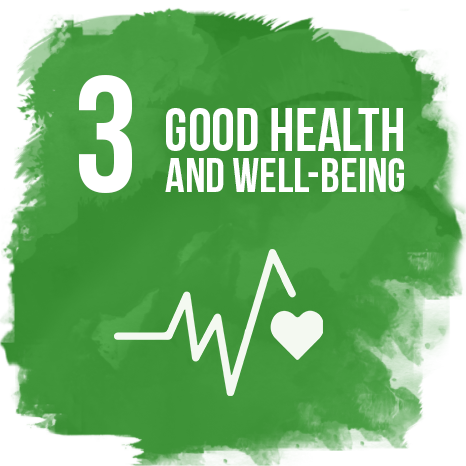 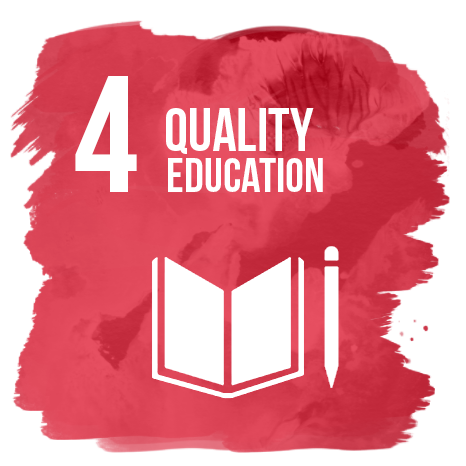 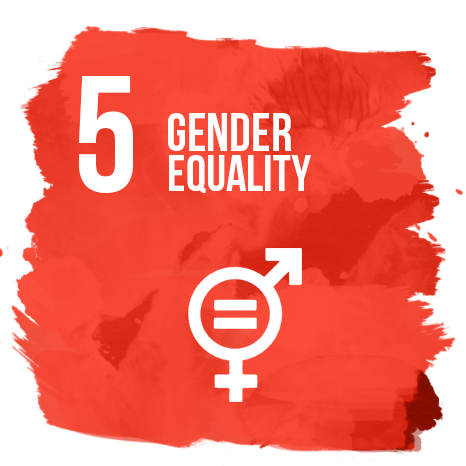 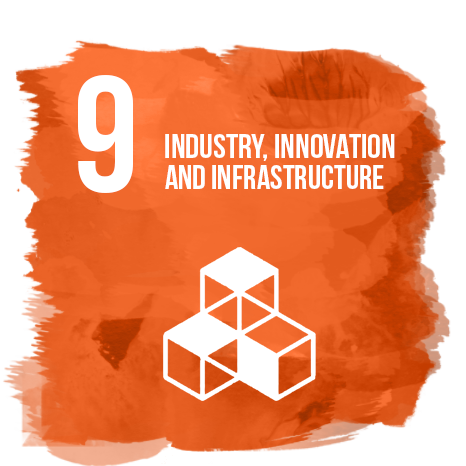 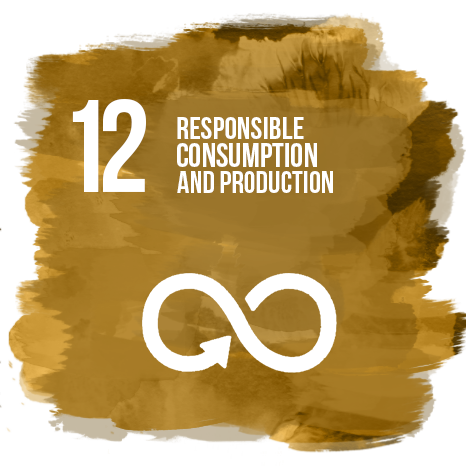 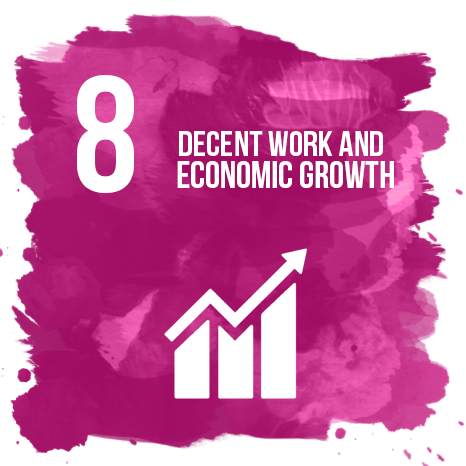 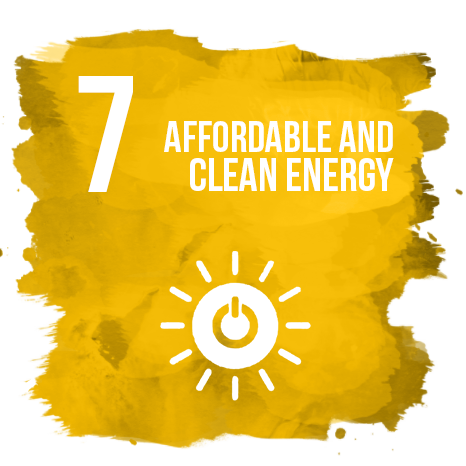 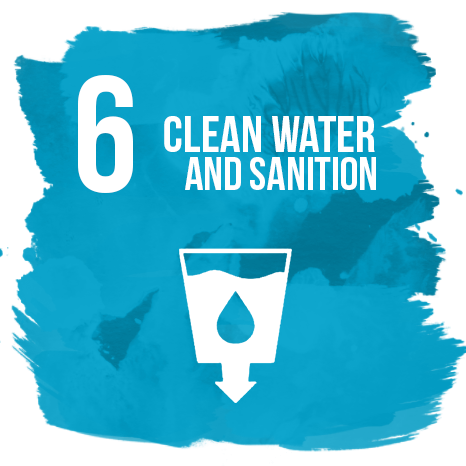 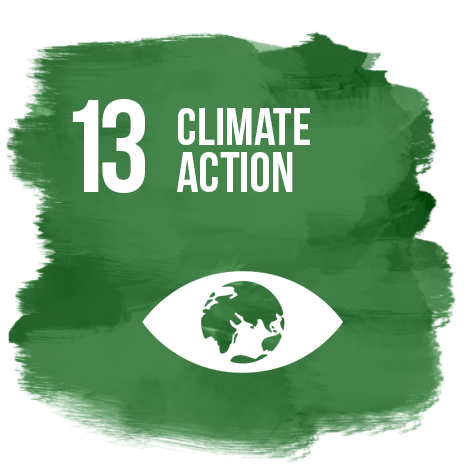 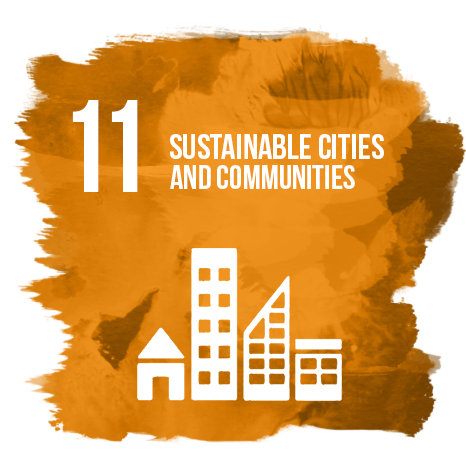 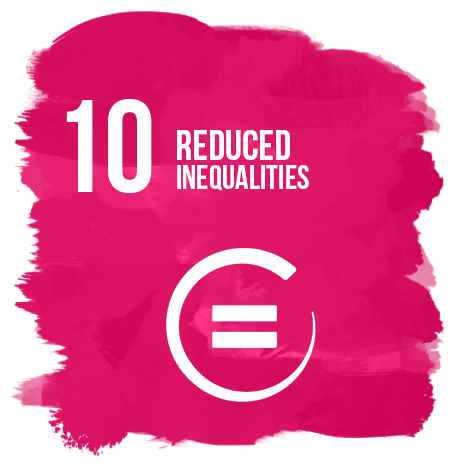 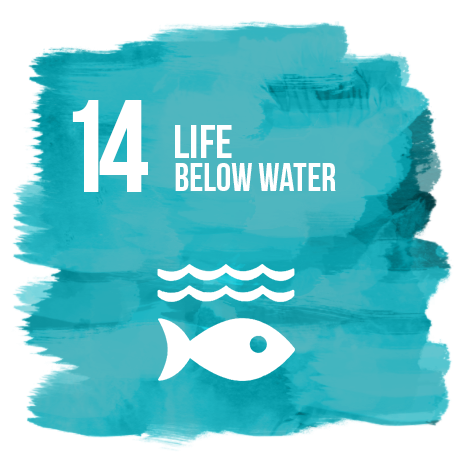 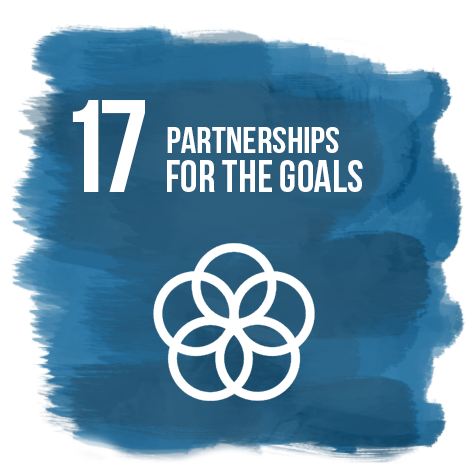 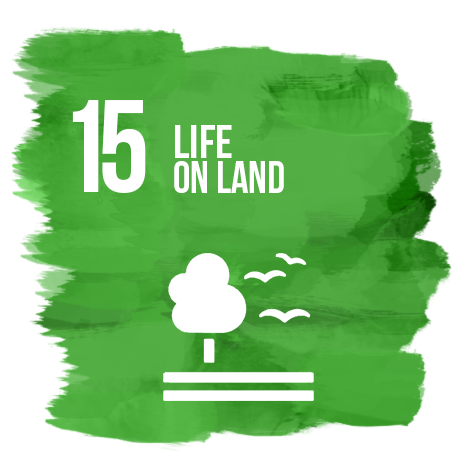 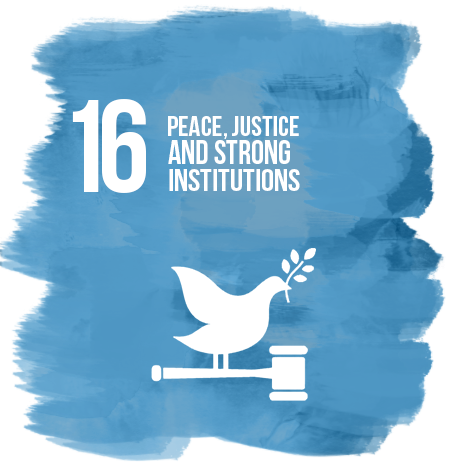 Garanţia angajamentului pe termen lung  față de instituția pe care o reprezint
Vă mulțumesc pentru atenție!
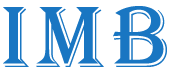